Let’s           draise!!!
FUN
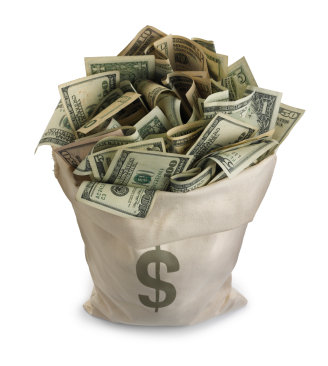 A Conversation on Fundraising
Jessica Mendiola, GRA
Let’s consider our…
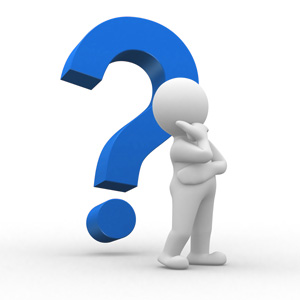 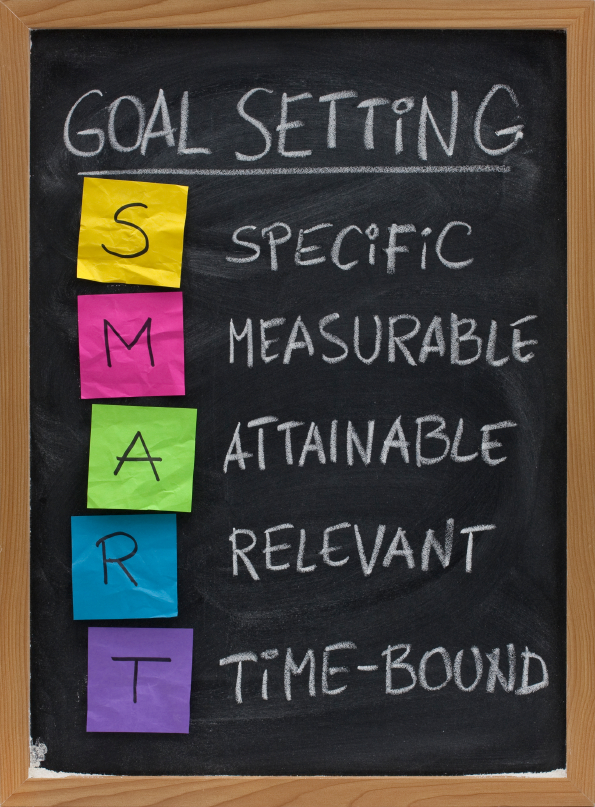 Motivation?
Goal? 
Action Plan?
Resources?
Requirements? Limitations?
Texas State does not allow raffles because they are considered gambling.
Our Organization’s…
Forms Required
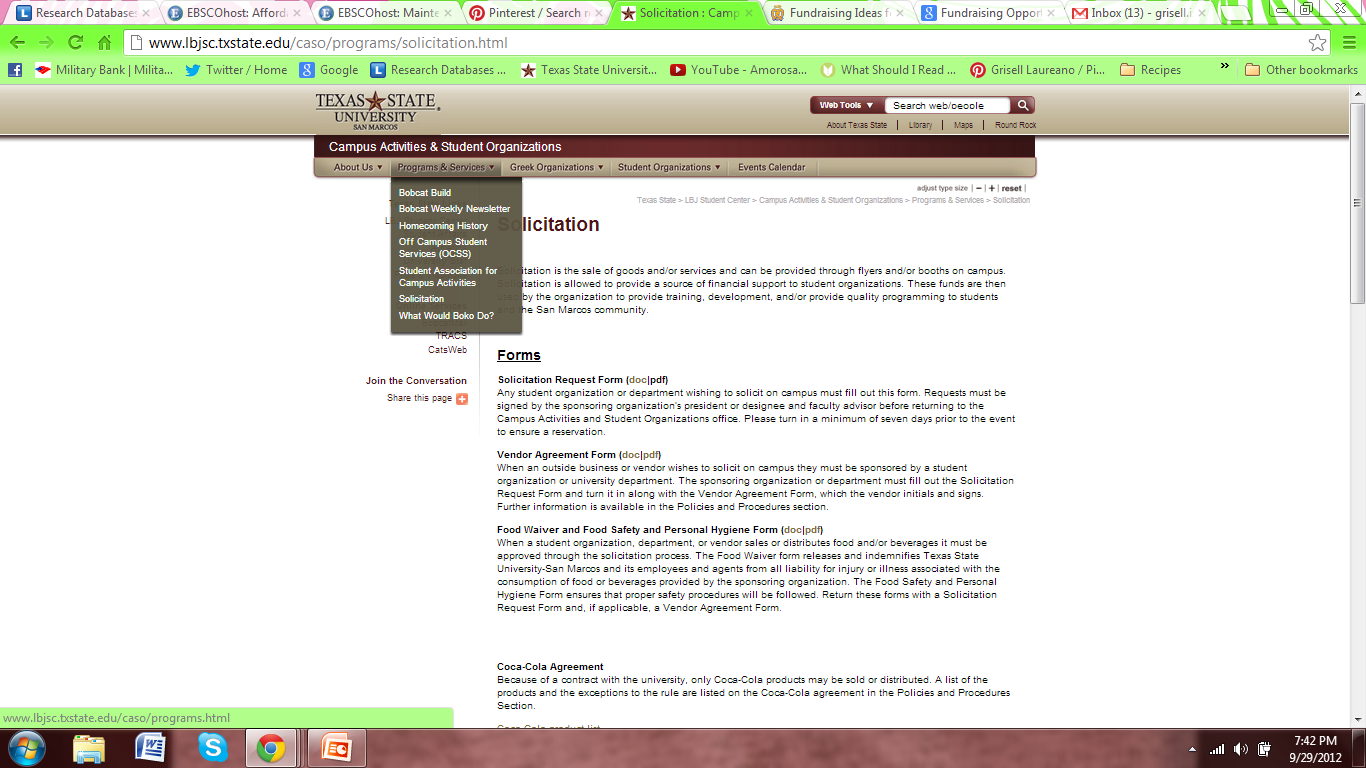 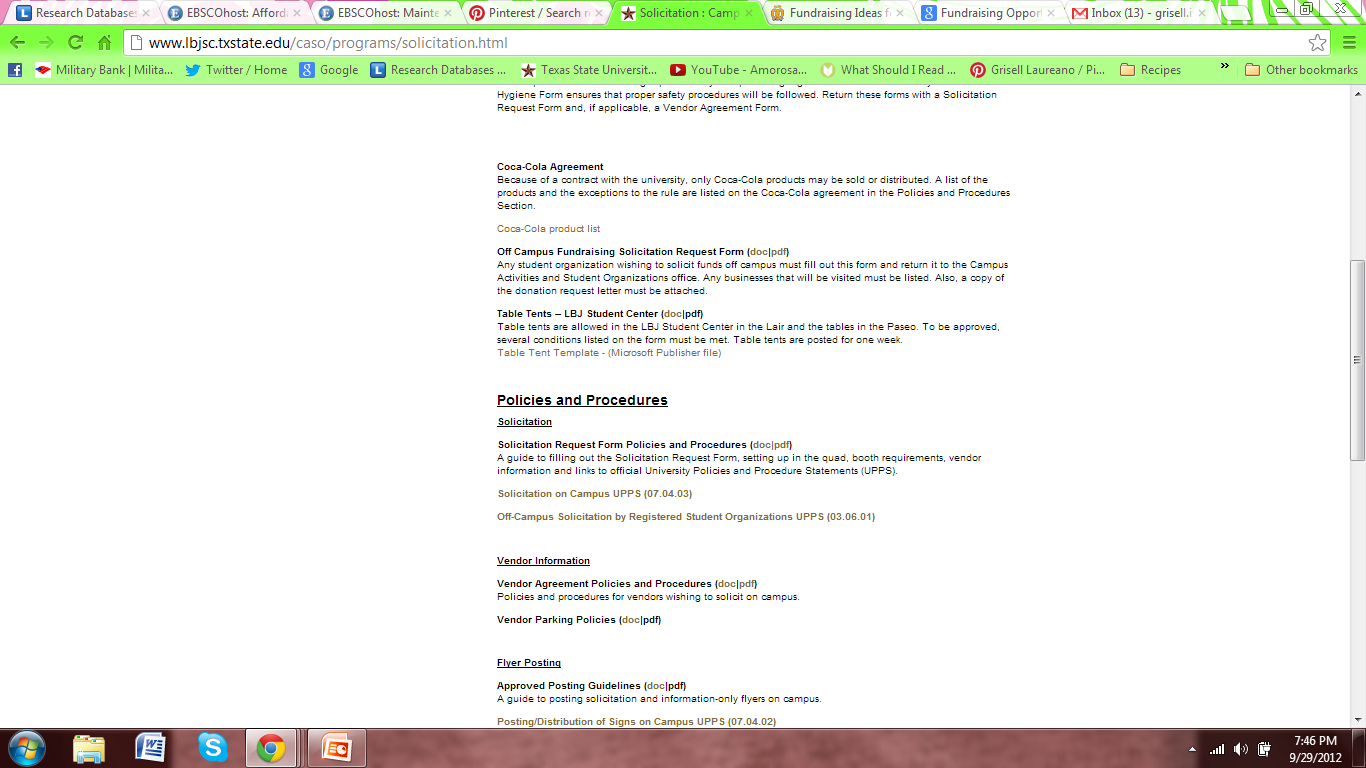 Sources of Funding
Individual Donors
Benefits
Concert
Breakfast
Dinner
Sales
Direct Solicitation 
Goods/Donations
Money
Let’s Get in a Kitchen!
Baked Goods
Food
Cookies
Cupcakes
Flan
Cake
Enchiladas
Tamales
Food Plates
Mexican
Pasta
BBQ
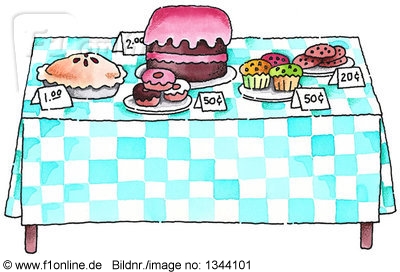 “Lemonade Stands”
***Ask businesses for DONATIONS!!!

*** Organizations must now take a class in Food Safety in order to sell food.
Water
Sodas
Etc.
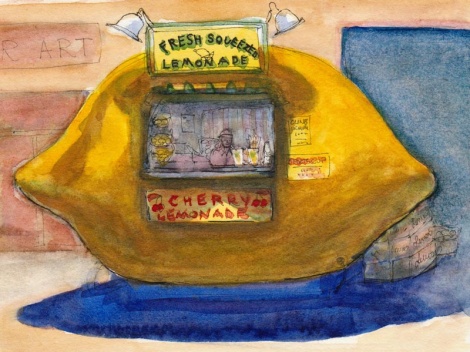 Restaurants
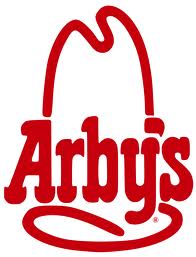 Participants of Profit Sharing
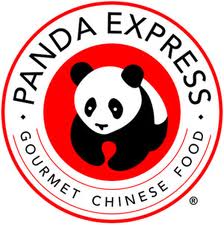 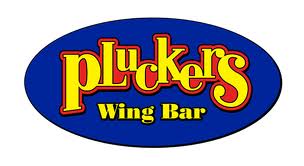 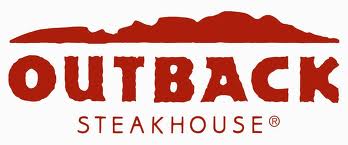 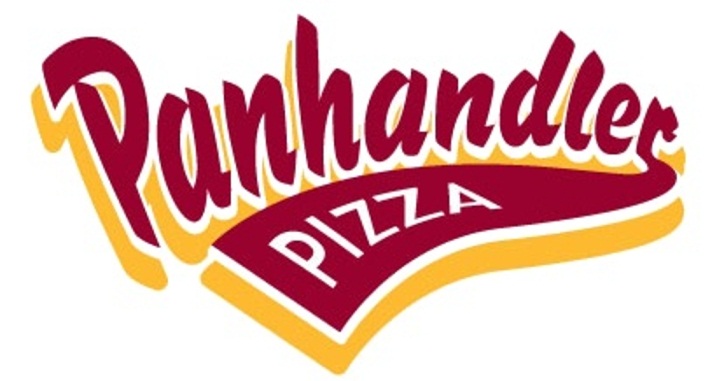 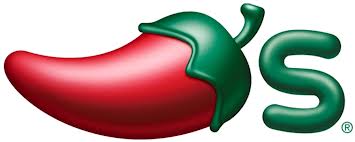 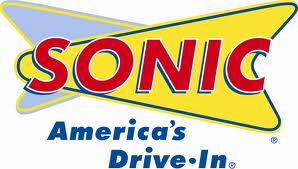 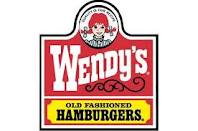 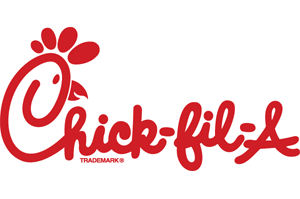 Athletic Tournaments
Soccer
Kickball
Basketball
Tennis
Softball
Football
Etc.
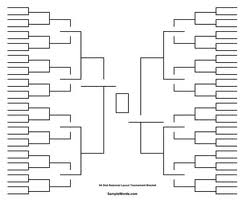 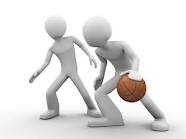 Sales at Events
T-shirts
Other Sales
Abcfundraising.com
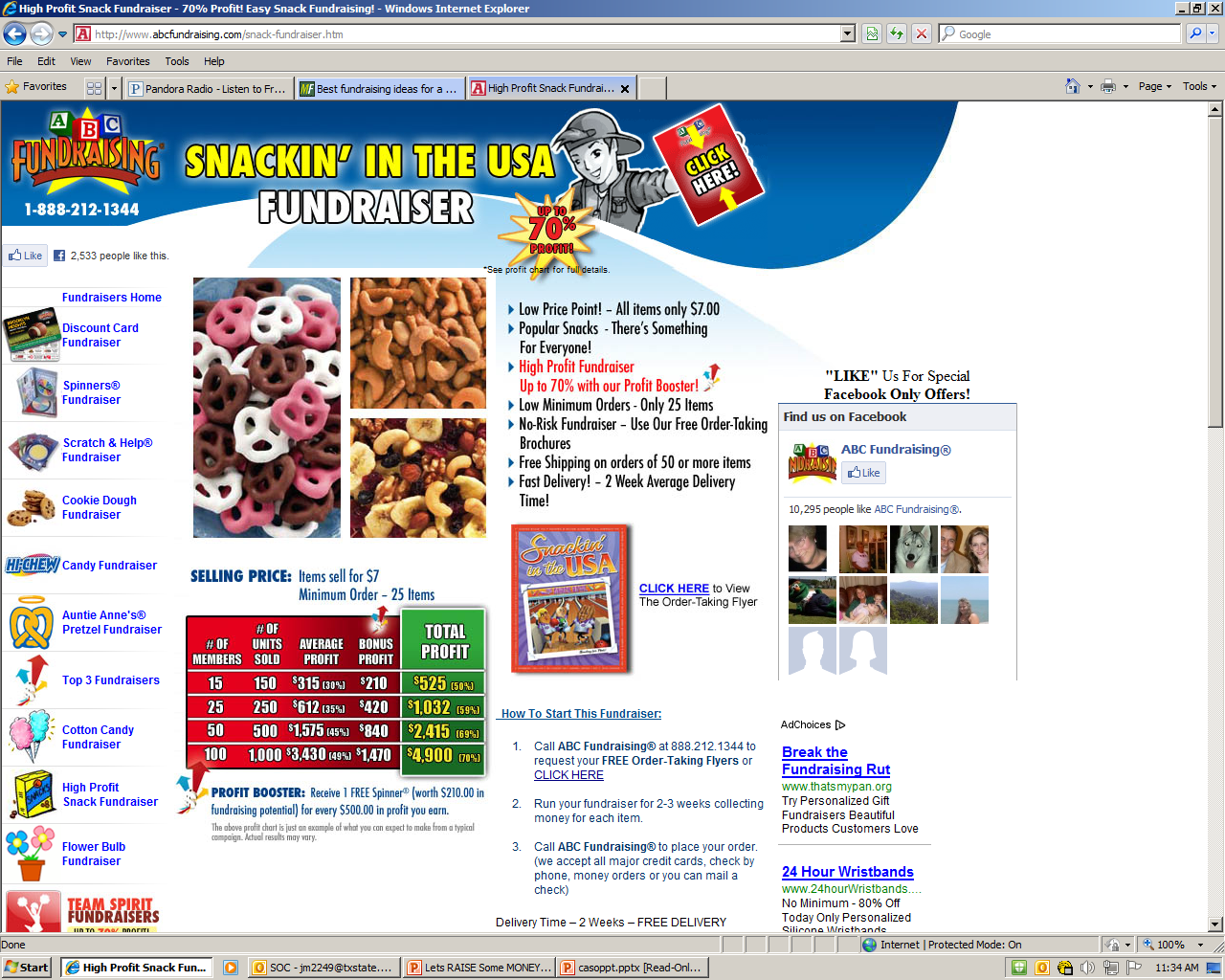 Ideas
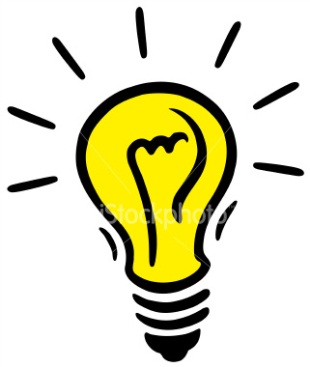 Car wash – donation or go by car rate 
Pie a Professor/favorite member- Similar to a penny wars, the professor with the most money spends an hour or so on the receiving end of whipped cream pies. 
Care packages- Mail order forms to parents and deliver kits to students during finals/holidays 
Cram-o-grams – wish your friends well on their exams
Ideas
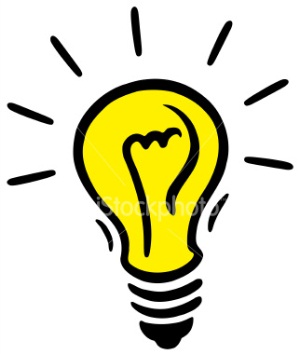 Key chains - with either school colors, Greek colors and/or with the name or the nickname of your organization
Holiday gift wrapping and gift bag crafting 
Candy bar kits
Fashion Show
Haunted House 
Picture booth 
Greeting cards-student organization will create it and deliver/mail it.
Ideas
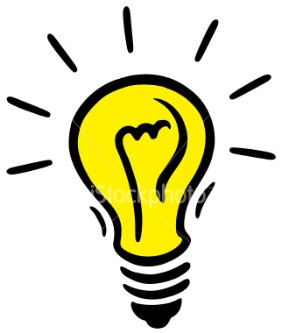 Make your own tie-dye - Get t-shirt sponsors and make your own shirt. 
Balloon pop or carnival games
Song-A-Grams/Valentine’s Day Serenades – For example, 4-5 members of your organization will go surprise someone’s sweetie with a love song. 
Hold a musical performance/skit competition between student groups/residence halls/etc. 
Ads in programs/agendas
How does your organization fundraise?
Questions?
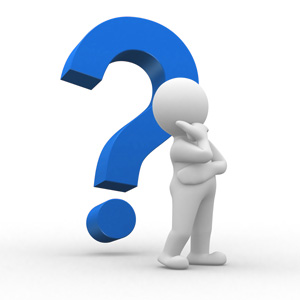